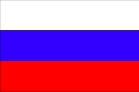 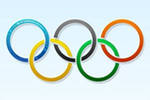 Славься, Россия!
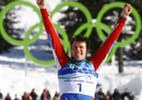 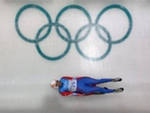 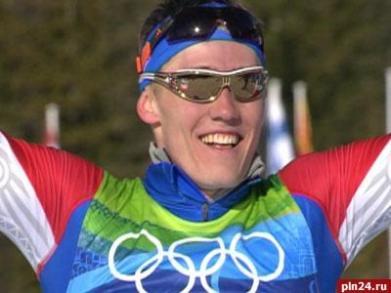 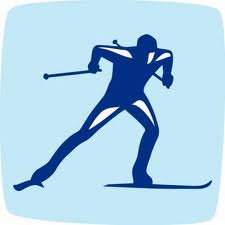 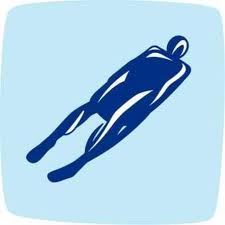 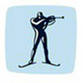 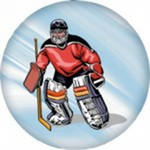 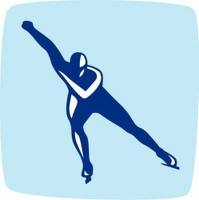 Какие зимние виды спорта вы знаете?
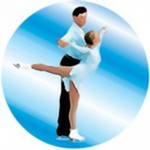 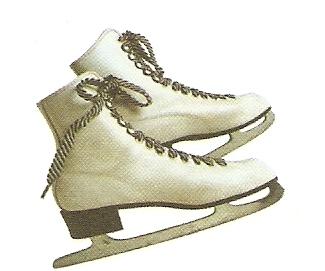 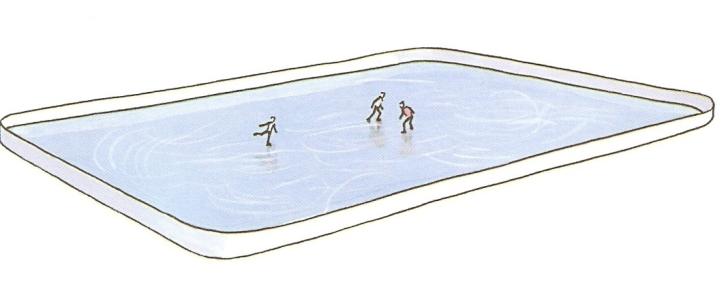 Евгений Плющенко
Алексей Ягудин
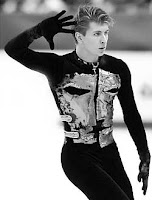 Чемпионы в мужском одиночном катании
Чемпионка в женском одиночном катании - Ирина Слуцкая
Ирина Лобачева и Илья Овербух
Татьяна Навка и Роман Костомаров
Чемпионы в парном катании
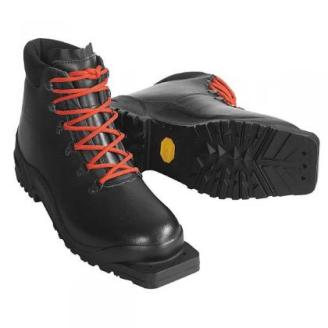 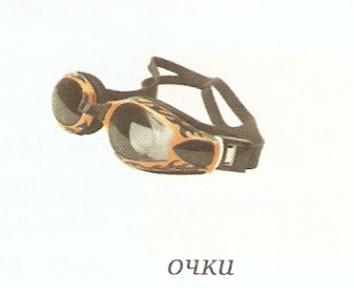 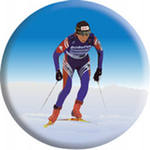 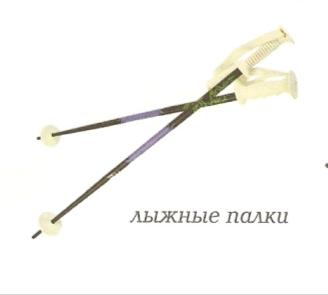 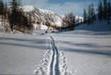 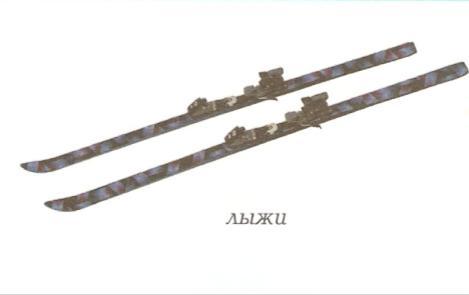 Александр Панжинский
Никита Крюков
Чемпионы лыжники
Чемпионка лыжница - Екатерина Илюхина.
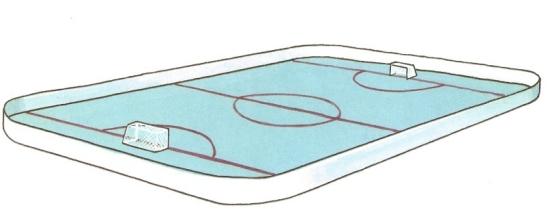 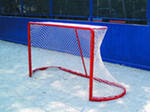 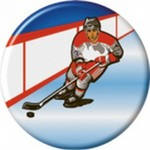 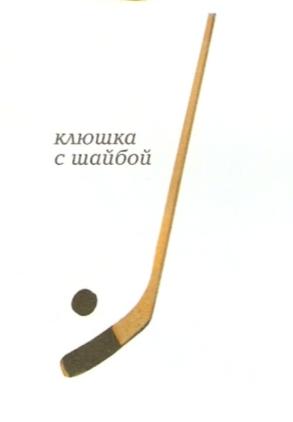 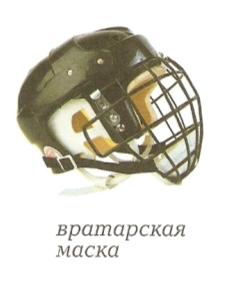 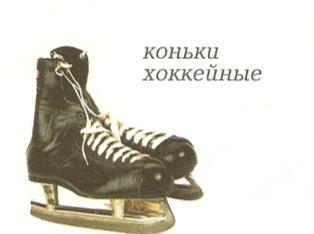 Александр Овечкин
Павел Дацюк
Современные знаменитые хоккеисты
Вячеслав Фетисов - защитник
Владислав Третьяк - вратарь
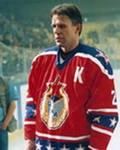 Легендарные хоккеисты
Валерий Харламов – нападающий.
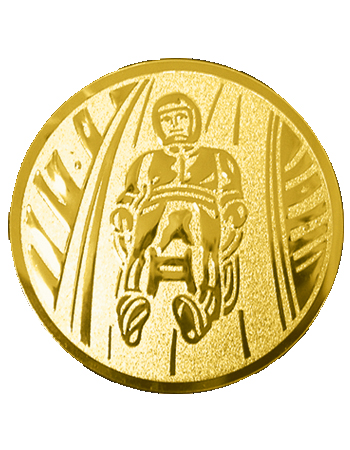 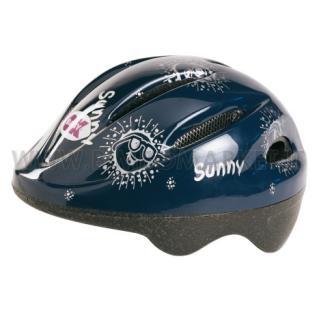 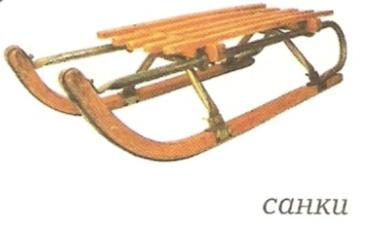 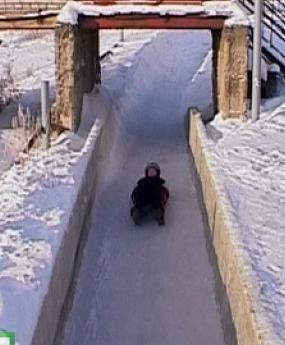 Виктория Демченко
Александр Степичев
Будущие чемпионы по санному спорту
Юрий Калинин и Сергей Беляев
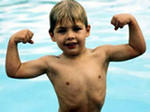 Сильным
Смелым
Ловким
Выносливым
Отважным
Решительным
Целеустремленным
Терпеливым
Быстрым
Здоровым
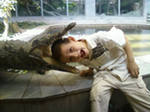 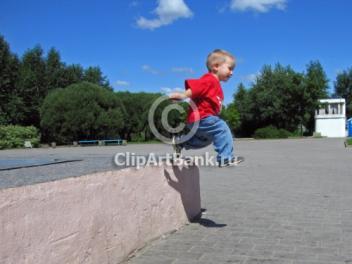 Каким должен быть спортсмен?
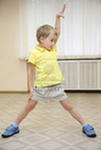 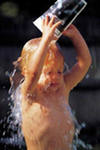 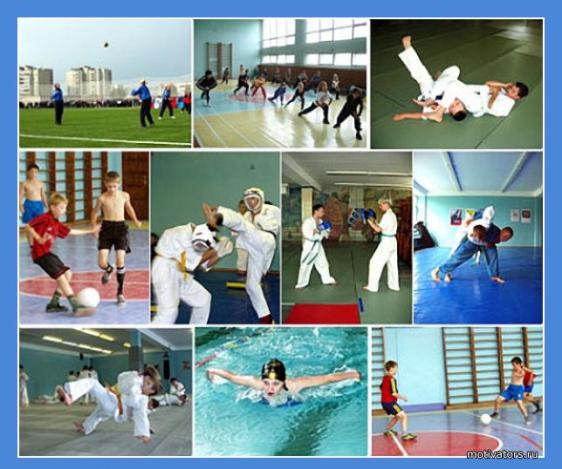 Что надо делать, чтобы стать спортсменом?